МБОУ Сарасинская СОШ Алтайского района
Итоги работы с учащимися 9 класса за 1-е полугодие
Классный руководитель
Мордовских 
Надежда Васильевна
С. Сараса – 2013/2014
Содержание
Общие сведения
Учеба
Участие в олимпиадах
Участие в акциях
Участие в конкурсах
Классные дела
Участие во всероссийских конкурсах и олимпиадах
Выполнение поручений
Работа с родителями
Наши достижения
Цели и задачи
Развитие нравственной, интеллектуальной, активной личности, способной к самопознанию и саморазвитию.
 Развитие познавательных интересов и коммуникативных способностей.
Формирование навыков самообразования и самовоспитания.
Общие сведения
В 9 классе 18 учащихся: 10 девочек и 8 мальчиков.
Все учащиеся имеют поручения: временные или постоянные.
По мере возможности посещают различные кружки
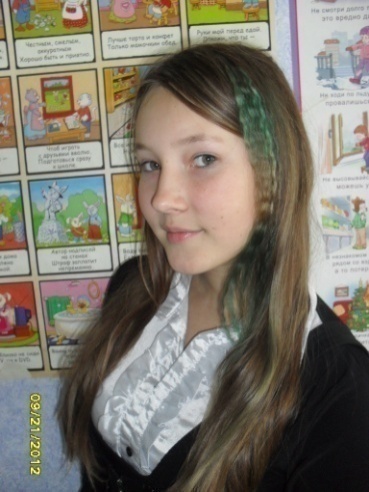 Они учатся на 5
2 ученицы закончили четверть на отлично:
Иванова Алина
И
Дьяченко Татьяна
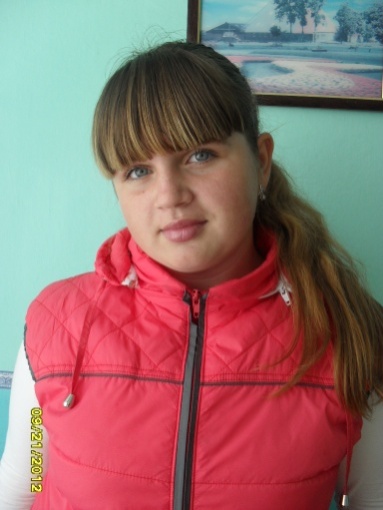 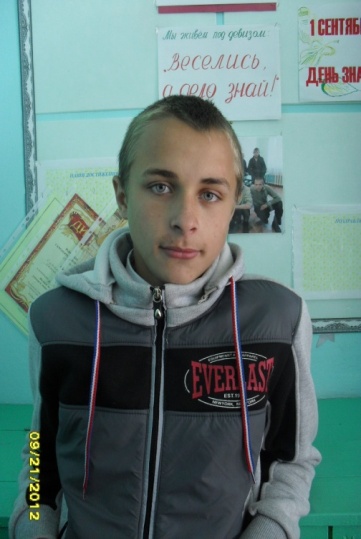 Они учатся на 4 и 5
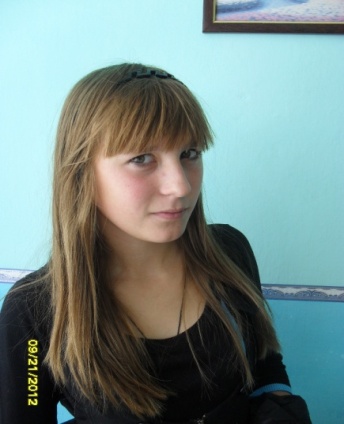 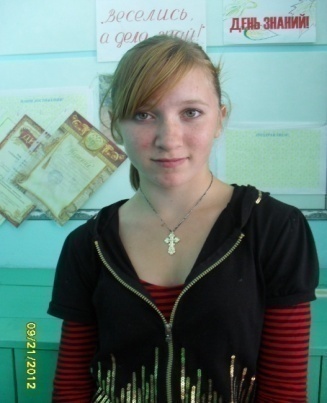 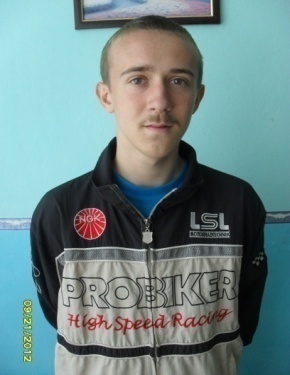 Эти учащиеся окончили четверть на 4 и 5
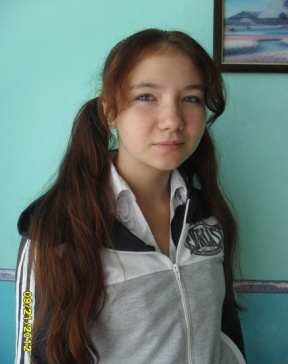 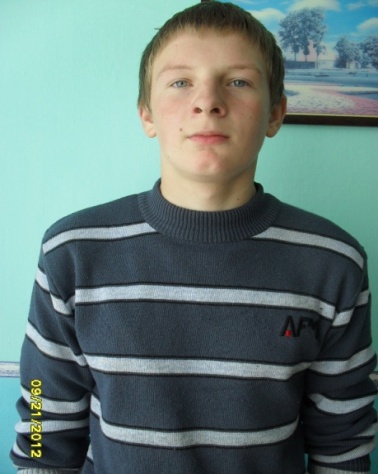 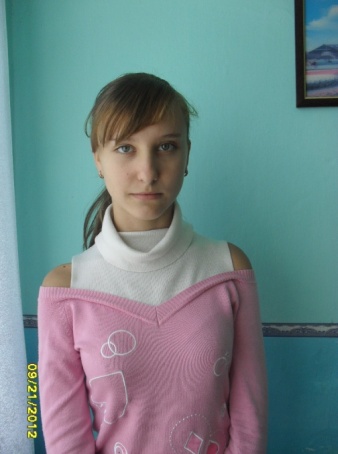 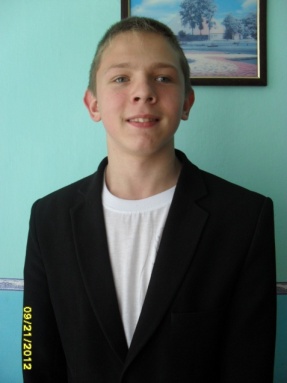 Участие в олимпиадах
Участие в акциях
Участие в конкурсах
Участие в конкурсах
Выставка поделок
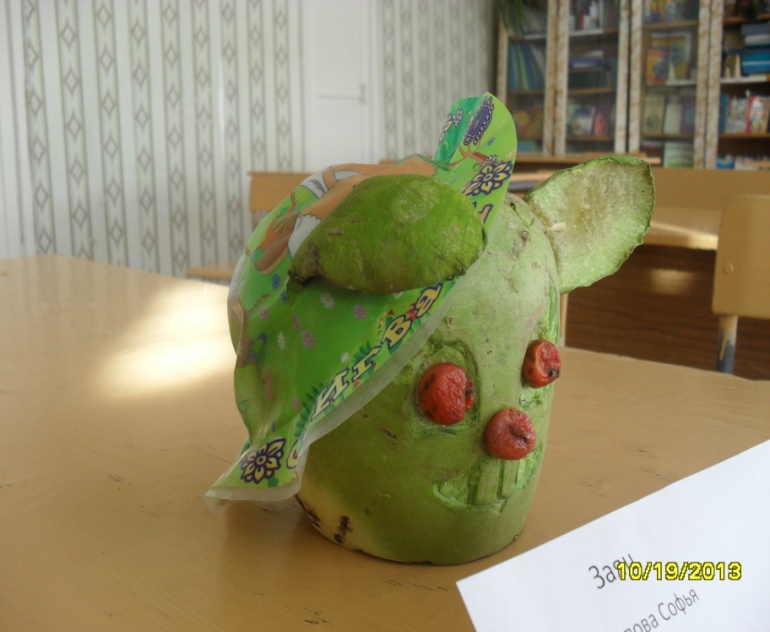 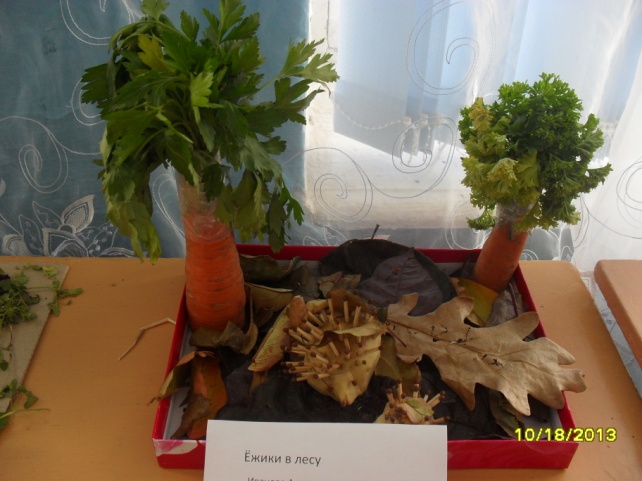 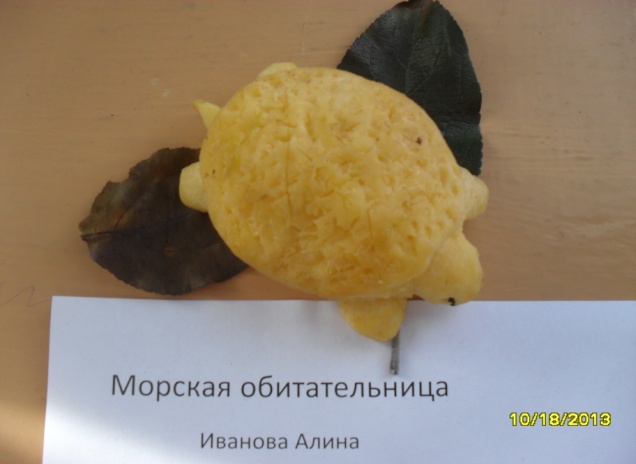 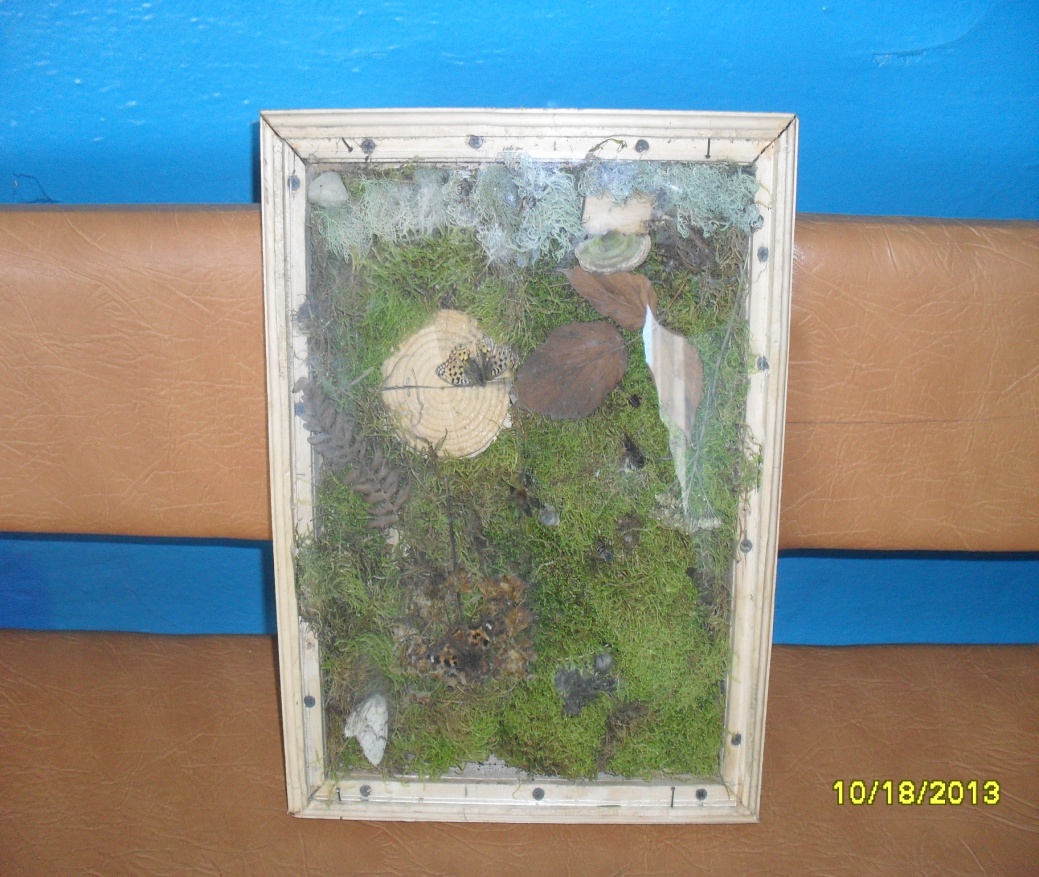 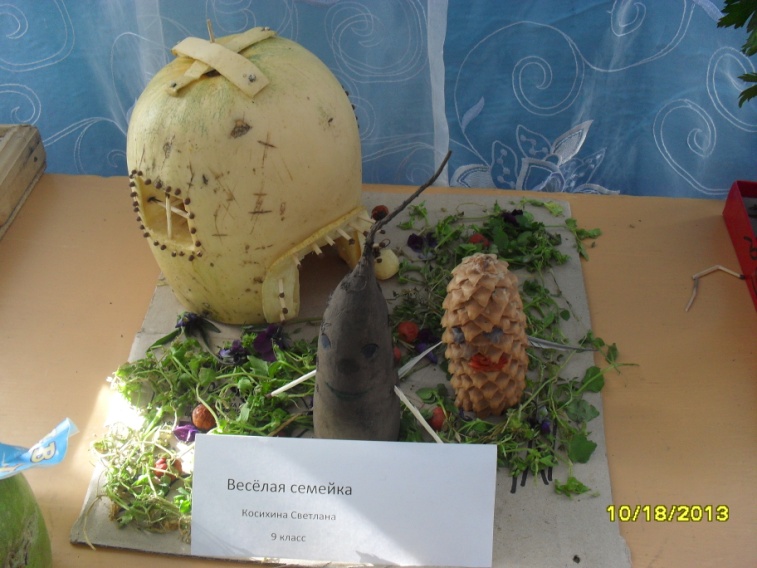 Классные дела
Классные дела
Участие во всероссийских конкурсах и олимпиадах
Участие во всероссийских конкурсах и олимпиадах
Выполнение поручений
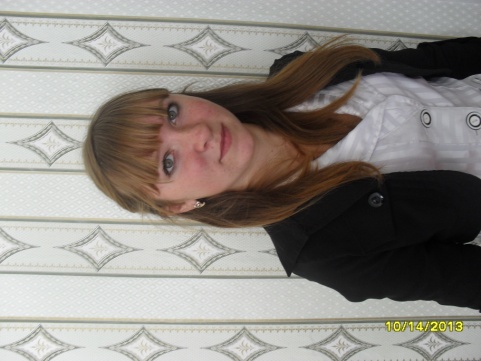 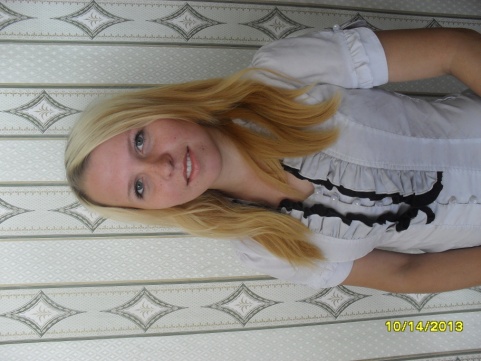 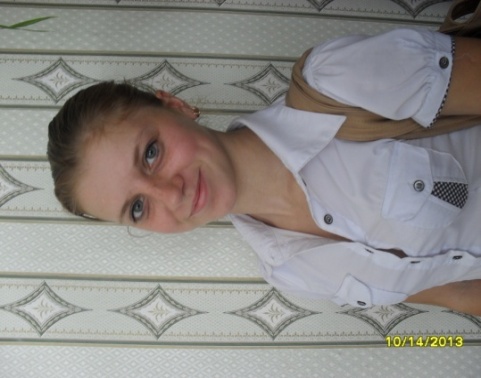 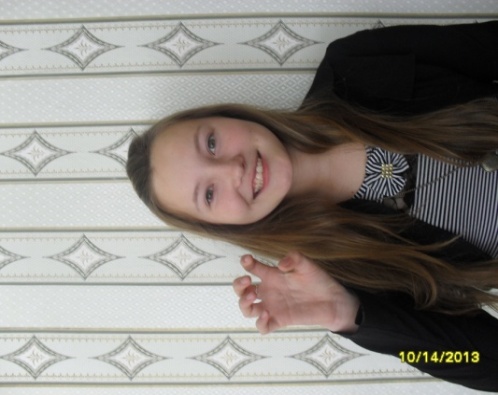 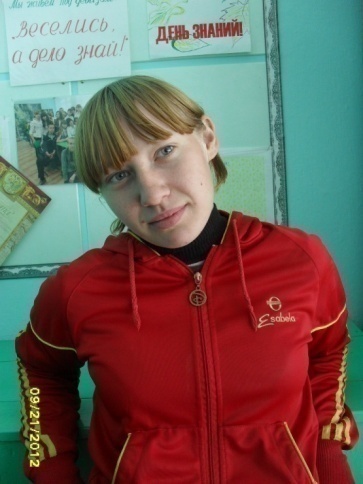 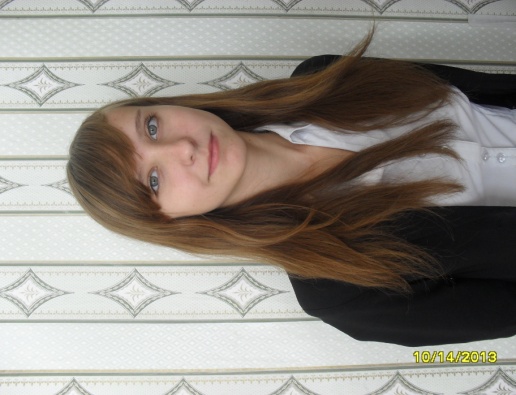 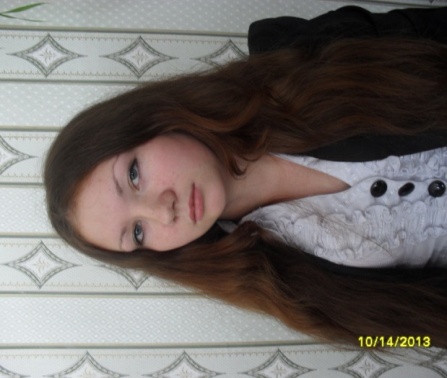 Работа с родителями
1) Родительское собрание:
8 родителей (Толстых О.А., Анисимова, Бахаева, Дьяченко, Скурепова, Дерябина, Саликова, Толстова (за Кочешева)
Индивидуально: Бунина И.Г., Витохина М.А., Демина, Ермолаева)
2) Посещение квартир учащихся:
Саликова Н., Беленко Ю., Ермолаев А., Кочешев В., Полев Д., Косихина С., Николенко Н.
Работа с родителями
3) Индивидуальные беседы с родителями:
Косихина Л.Н., Ермолаева В.А., Кочешева Г.И., Демина А.П., Витохина М.А., Анисимова Т.В., Бунина И.Г., Слободчикова Г.Л.
4) Участие в мероприятиях: Демина А.П.
5) Посещение уроков: Витохина М.А.
Наши достижения
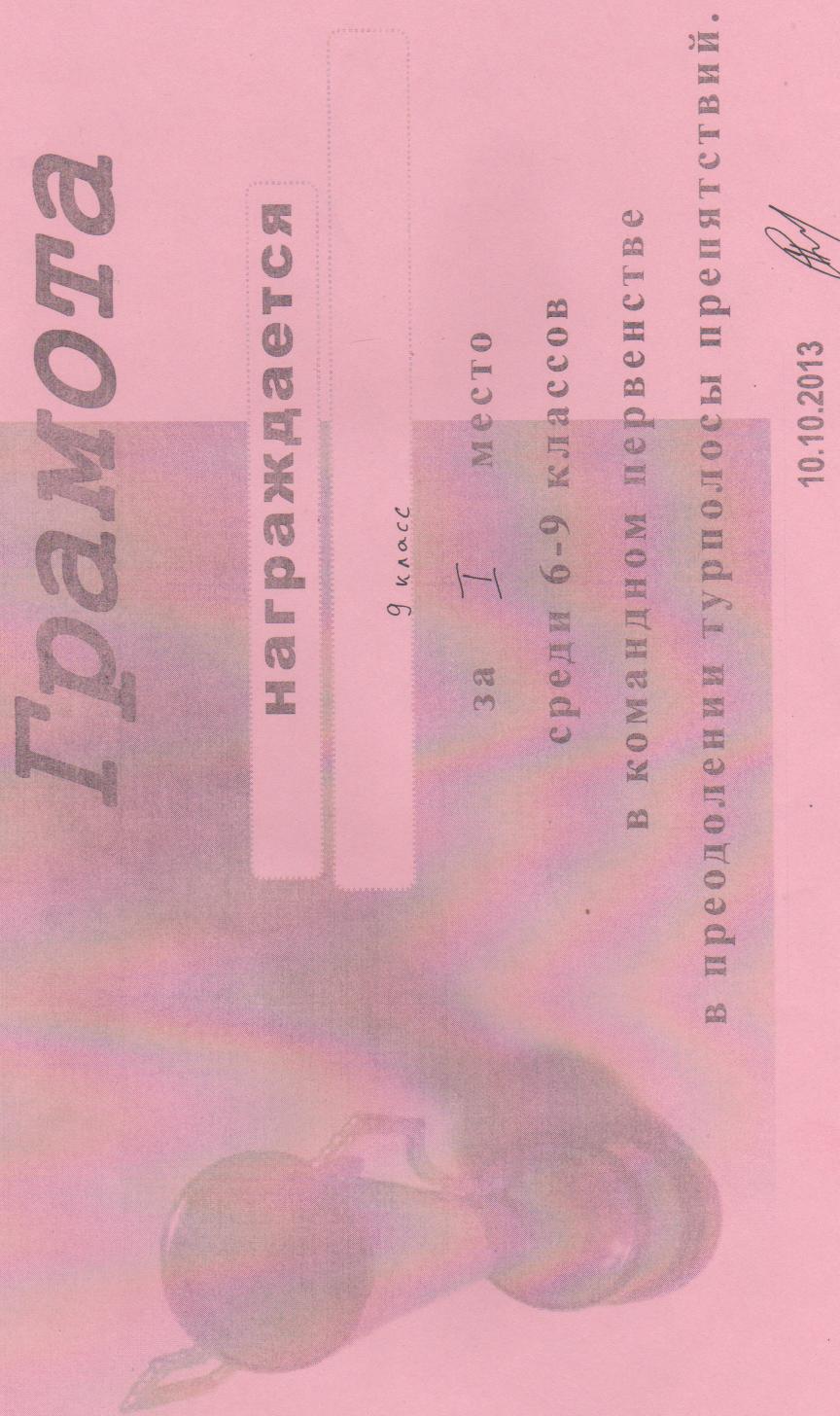 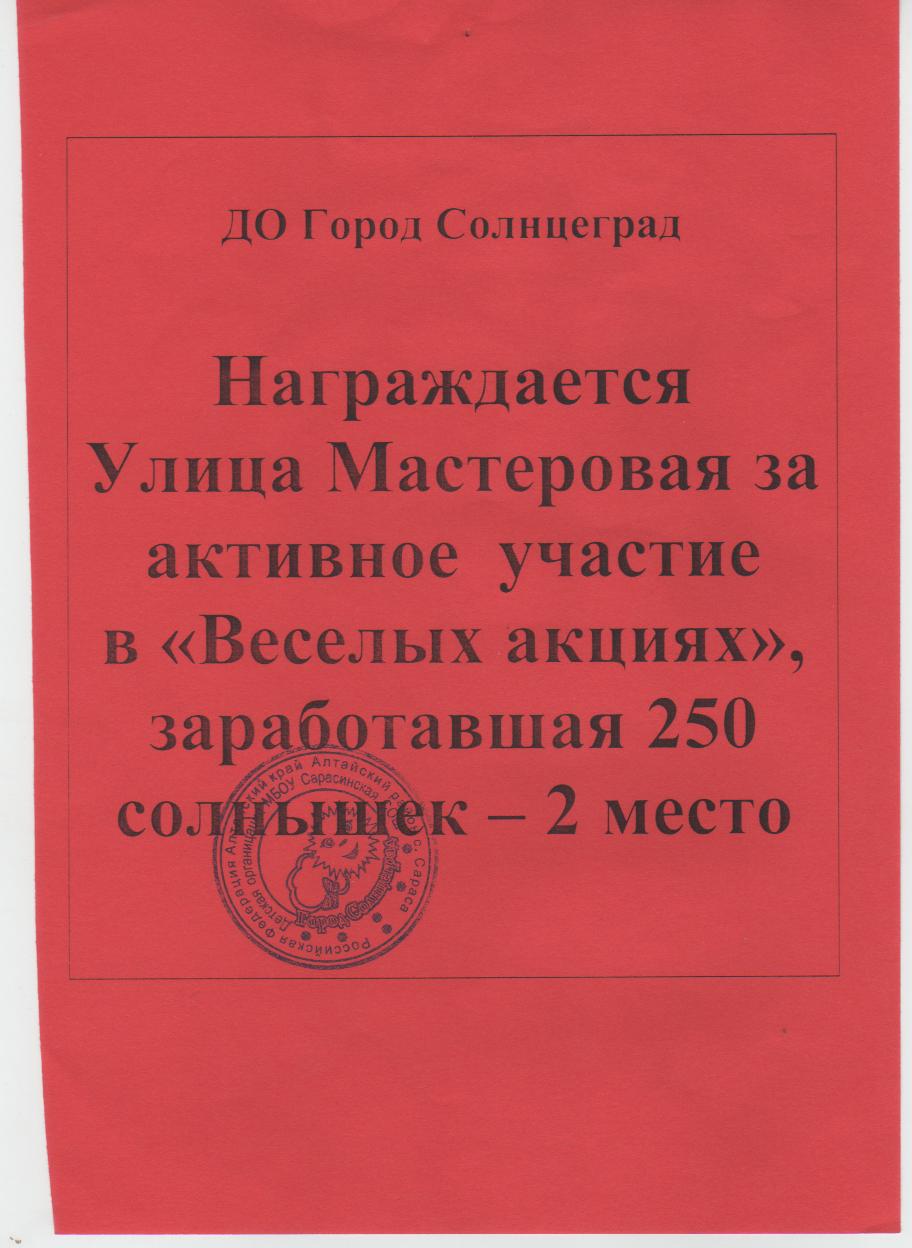 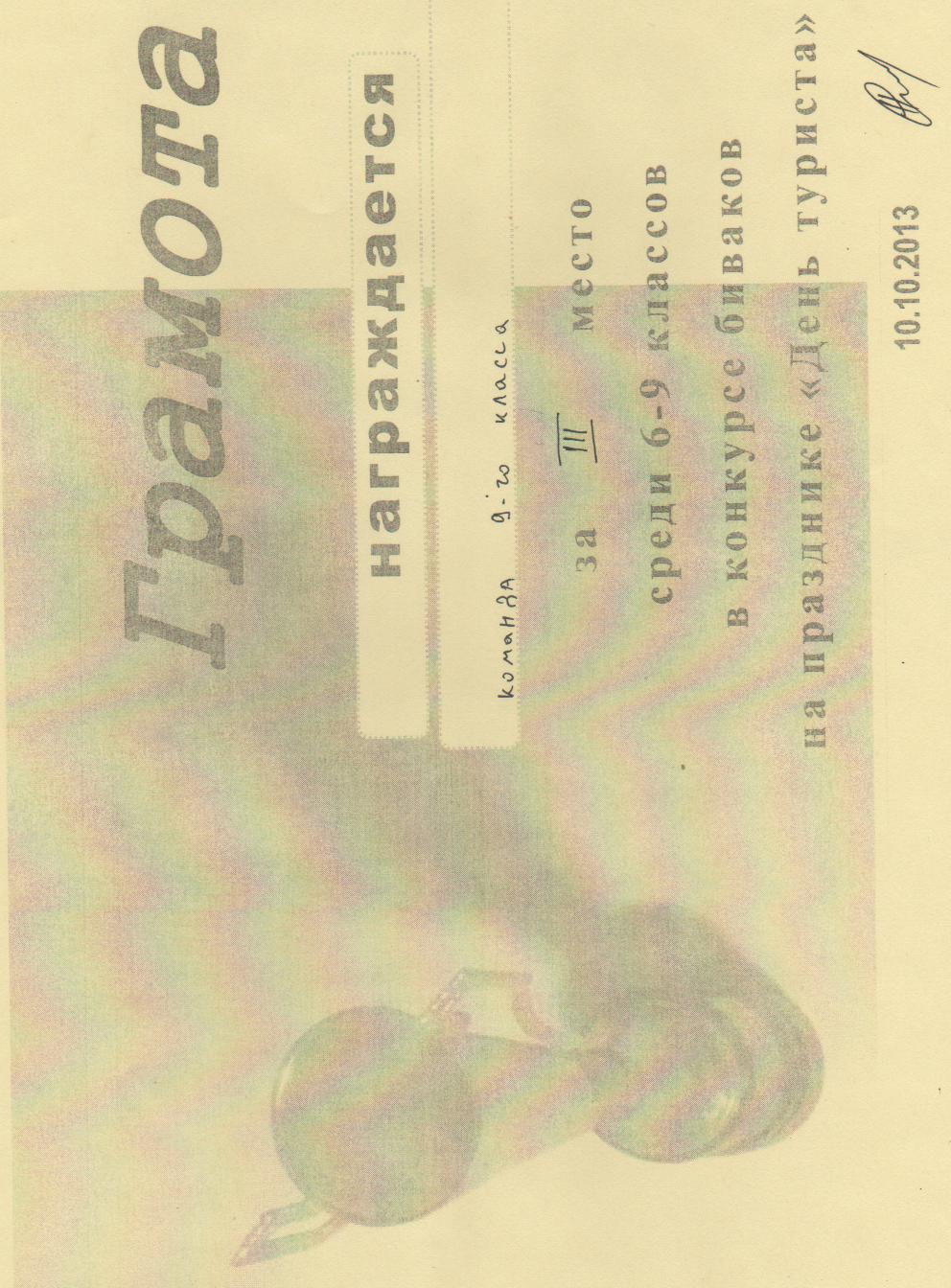